Agenda
Review French Revolution-Reign of Terror
Horrible Histories (Humorous French Revolution)
Lady Gaga? (French Revolution in Song)
Napoleon
Neoclassical Art and Classical Music
Assignment/In Class Activity
Quiz!!
THINK-PAIR-SHARE
When is war justified?


Was the French Revolution justified?
Objective
Understand the importance of Napoleon Bonaparte.
Explain the significance of neoclassical art and classical music.
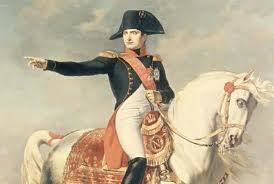 115. Napoleon
France defeated foreign threats & ended the Reign of Terror
But government struggled to end wars & maintain order
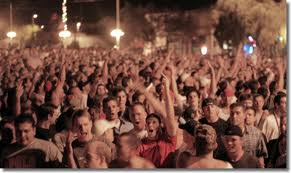 Napoleon
In 1799 Napoleon Bonaparte takes control of France.
Successful military leader. 
Very popular.
Begins conquest of Europe.
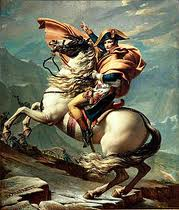 Napoleon’s Military
Army was unique.
Chose officers based on ability rather than nobility.
Army wanted to spread the revolution.
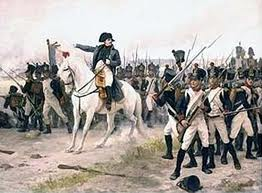 In Conquered Territories…
He eliminated feudalism and serfdom.
Improved education.
Promoted arts and science.
Forced the conquered to fight for him.
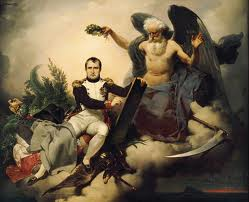 Napoleonic Code
Established legal system that guaranteed freedom of religion and equal rights to all men.
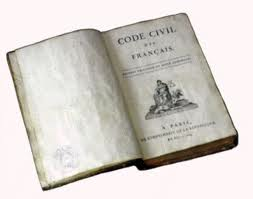 Napoleon Quote
“Women are nothing but machines for producing children” 	
What does this quote tell us about Napoleon’s view of women?
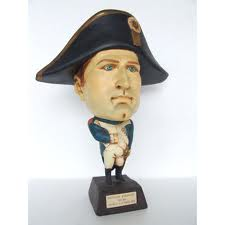 Read Highlight
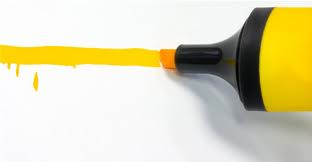 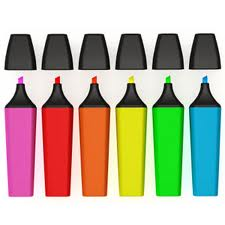 Warm up
What would life be like without music?
116. Neoclassical Art and Classical Music
Enlightenment got rid of “rich” art
Went back to classical Greek & Roman art forms
Called it Neoclassical = new classical
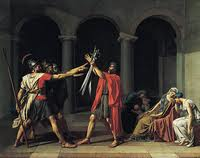 Neoclassical & Napoleon
Built classical-style monuments
Spread neoclassicism to countries he conquered.
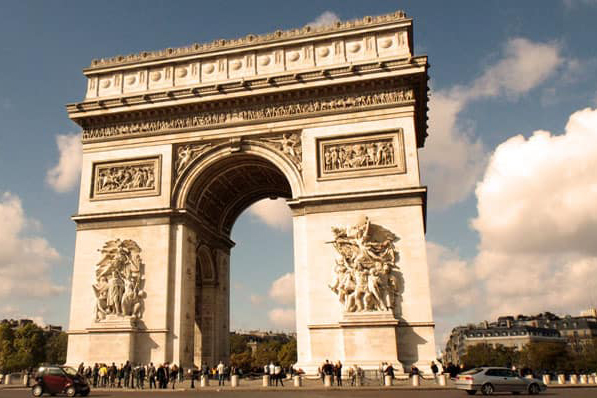 Arc de Triomphe
In Paris
United States influenced?
chose Neoclassical architecture for its new capital in Washington D.C.
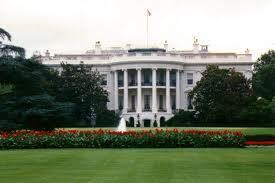 Art for everyone?
Middle class began buying art
Artists learned their trade in SCHOOLS
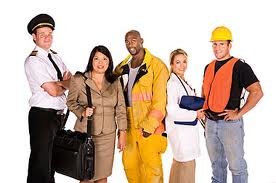 Classical Music
Music changed as well.
Europe’s greatest age of music 
centered in Vienna, Austria
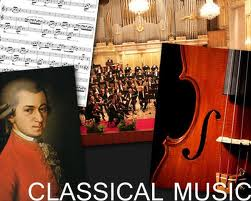 Haydn, Beethoven, and Mozart 
50-year period, Europe’s greatest age of music
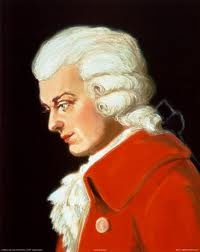 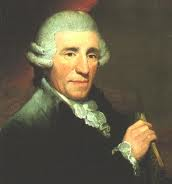 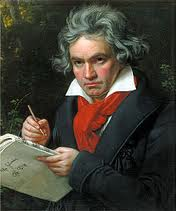 Read Highlight
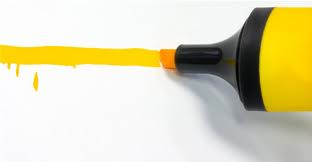 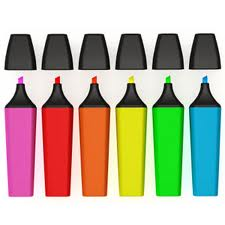